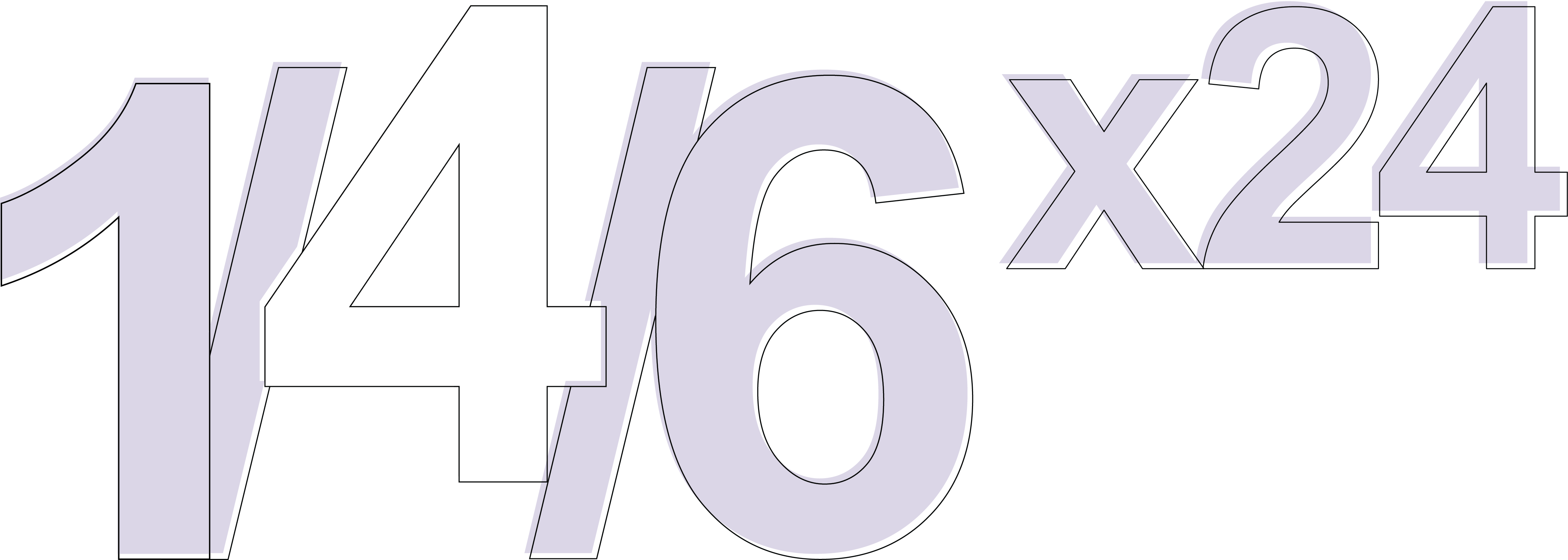 A campaign to rally energy, political will & funding to end TB
WHAT DOES IT MEAN?
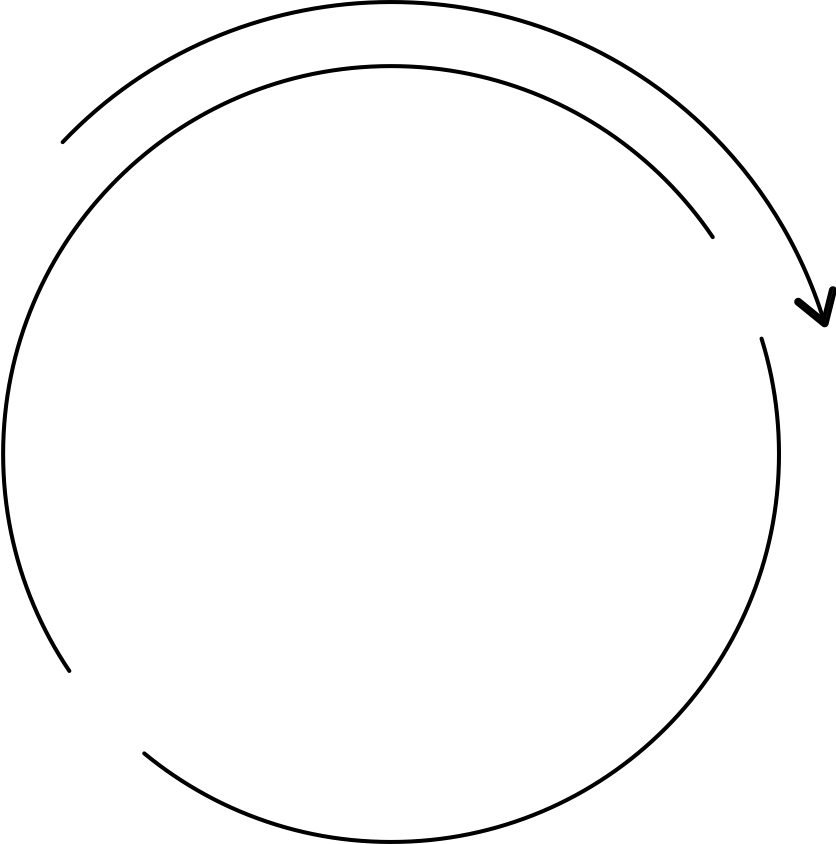 6
1
6
1
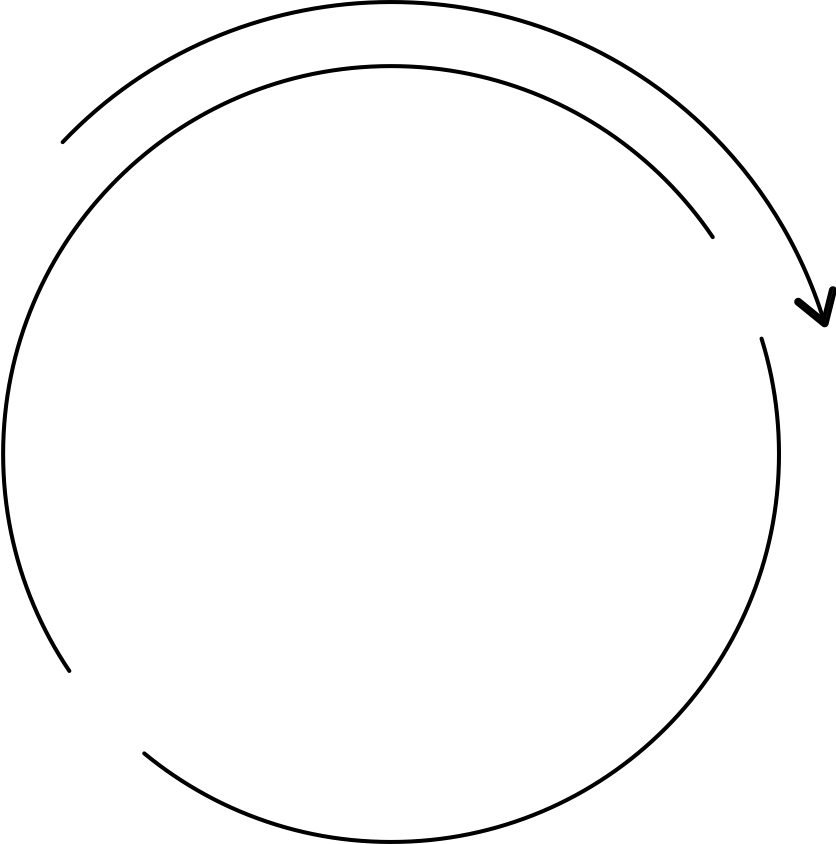 4
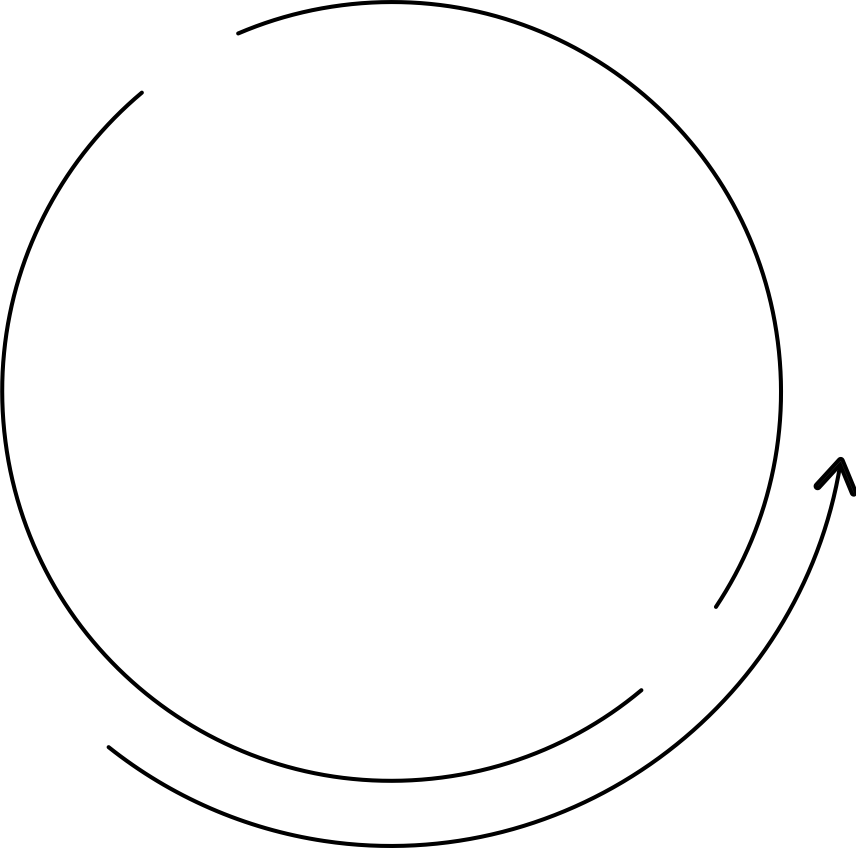 4
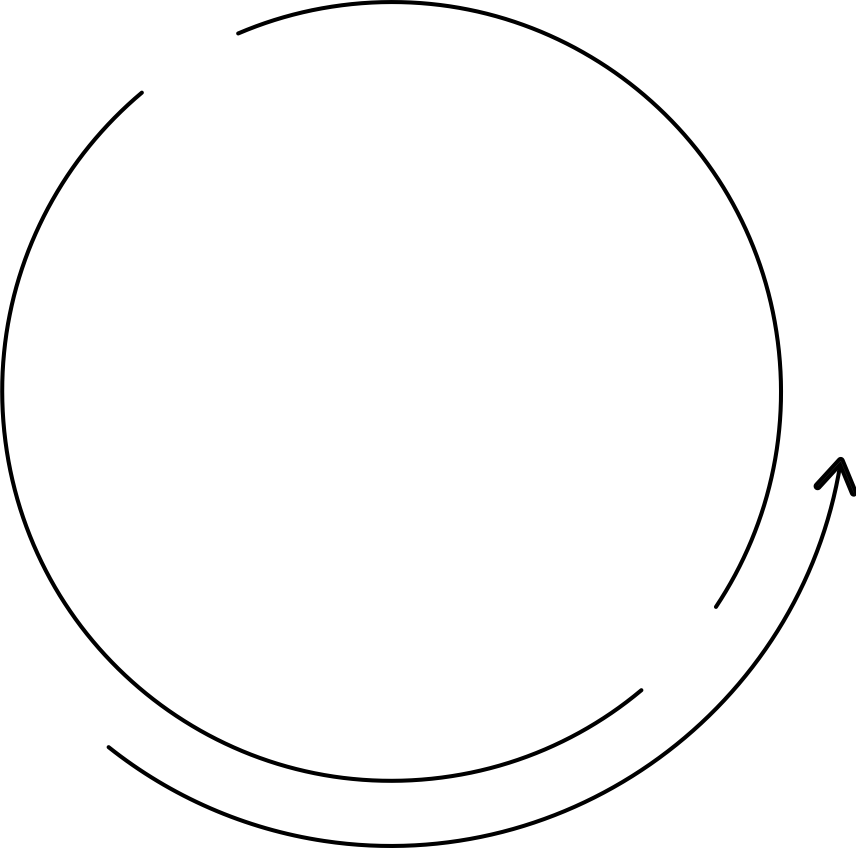 x24
x24
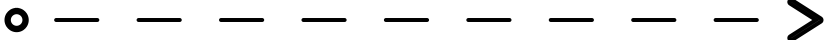 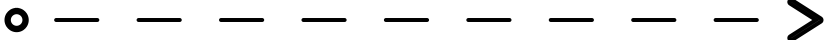 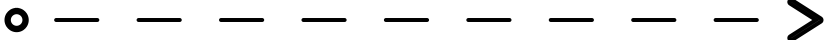 four-month treatment regimens for drug-sensitive TB.
six-month treatment regimens for drug-resistant TB.
by the end of 2024. 
A deadline for having in place the “staff, stuff, space, systems, and support” needed for shorter TB regimens to be made accessible to everyone, everywhere as a human right.
one-month or once weekly treatment regimens for TB prevention.
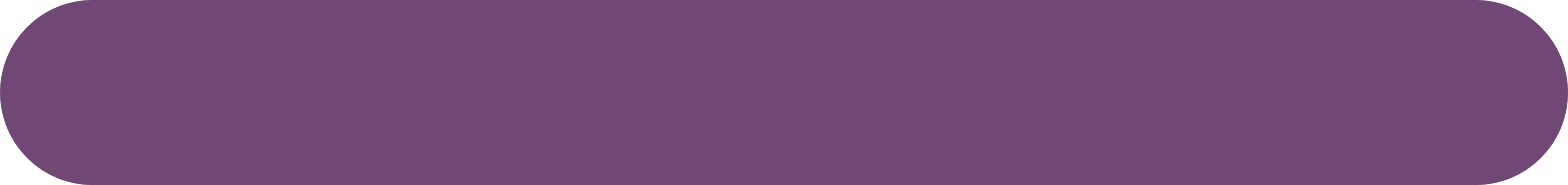 The short-course treatment regimens under the “4” include:
4HPMZ: four months of isoniazid, rifapentine, moxifloxacin + pyrazinamide for the first two months
4HRZ[E]: four months of isoniazid, rifampicin + pyrazinamide for the first two months (+ ethambutol in certain settings)
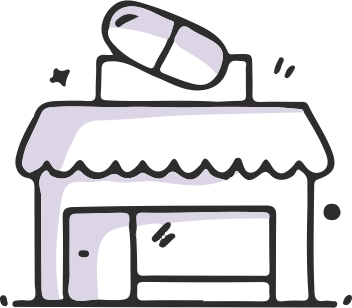 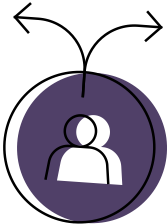 TB DISEASE
WHAT IS TB DISEASE?
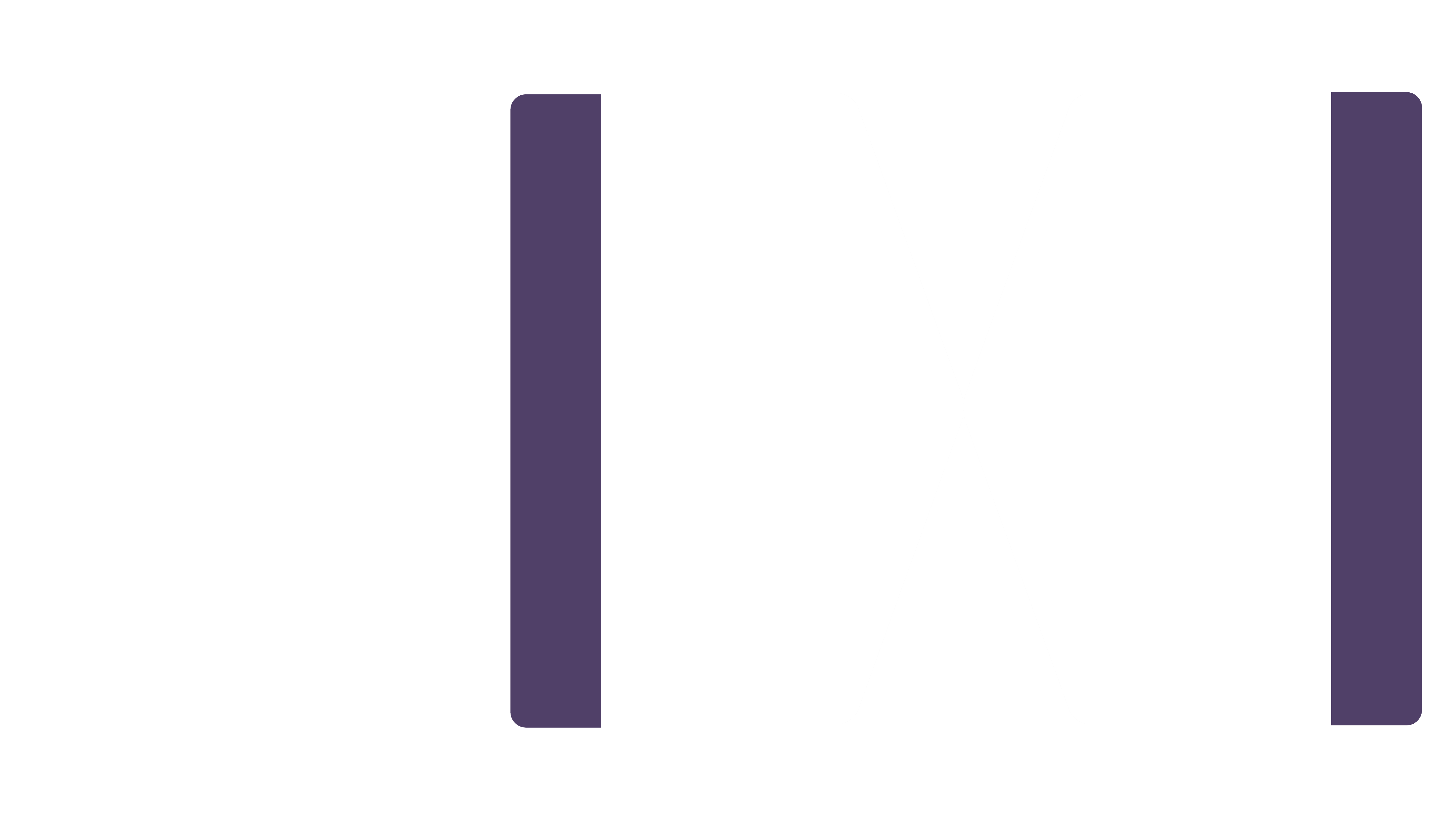 TB lives but doesn’t grow in the body

Doesn’t make a person feel sick or have symptoms

Can’t spread from person to person

Can advance to TB disease
TB is active and grown in the body

Makes a person feel sick and have symptoms

Can spread from person to person 

Can cause death if not treated
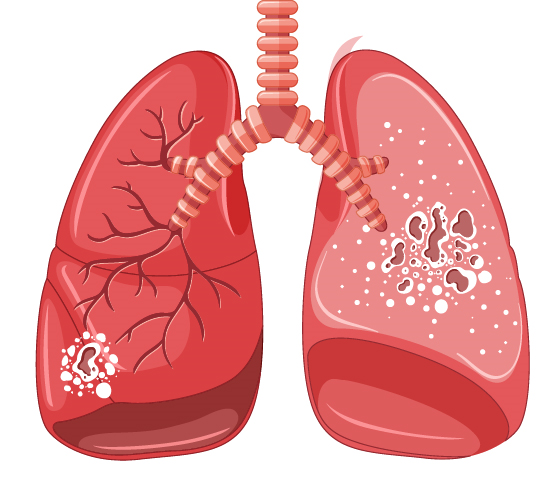 TB INFECTION
TB DISEASE
HOW IS TB DISEASE DIAGNOSED?
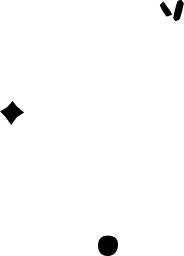 Microbiological confirmation of the presence of TB bacteria using a WHO-recommended diagnostic test (e.g., using a rapid molecular test like Xpert or Truenat, or in certain PLHIV using urine-based TB-LAM tests); or
Clinical judgement of the presence of TB based on signs and symptoms and assessed risk of TB, even in the absence of a positive TB diagnostic test result (especially among children and PLHIV).
Following a positive TB diagnosis, further drug-susceptibility testing (DST) is required to identify the most appropriate anti-TB drug treatment regimen (e.g., using culture, molecular tests).
Drug-sensitive TB does not have resistance to any drugs – it can be treated with our most powerful first line medicines, isoniazid and rifamycins (rifampicin, rifapentine)
Most of these tests run on sputum, but other sample types are important for children who have a hard time producing sputum – these alternative sample types include stool.
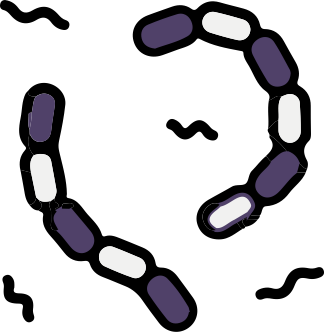 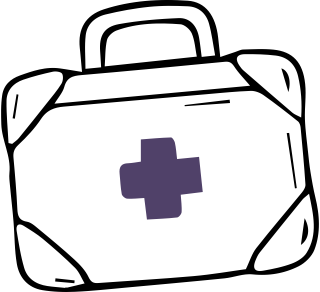 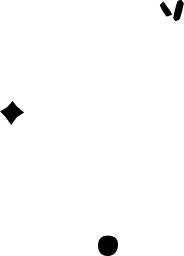 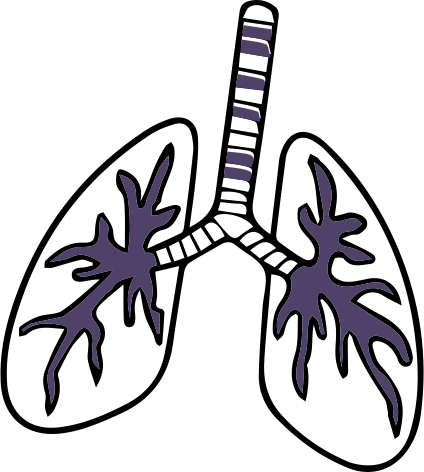 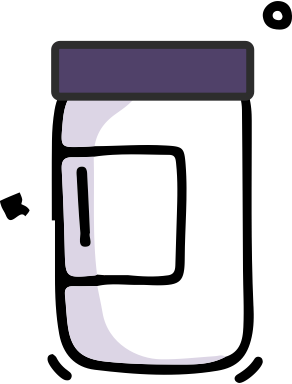 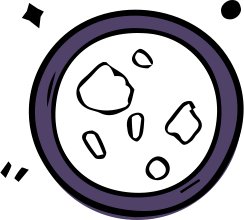 HOW IS DRUG-SENSITIVE TB DISEASE TREATED?
NEW
NEW
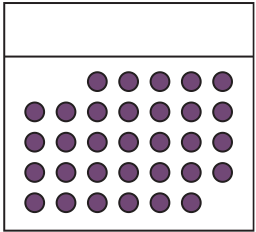 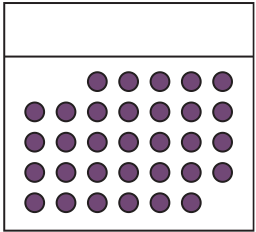 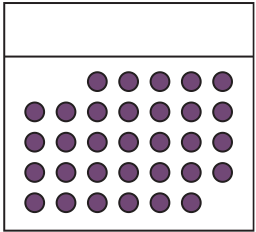 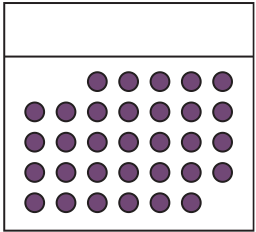 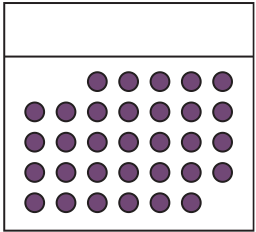 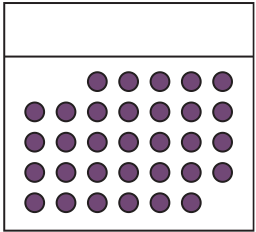 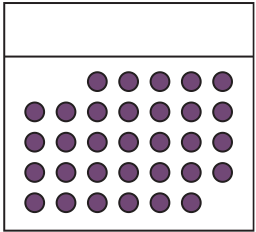 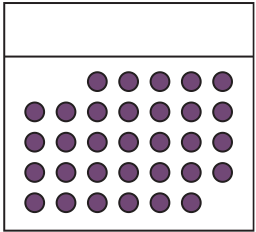 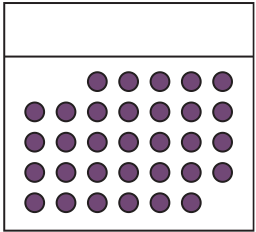 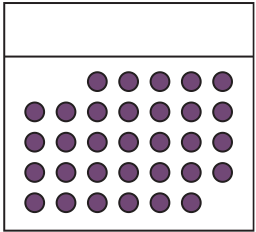 MONTH 2
MONTH 4
MONTH 2
MONTH 4
MONTH 6
MONTH 1
MONTH 1
MONTH 3
MONTH 3
MONTH 5
TBTC Study 31 / ACTG A5349 and the SHINE trials have demonstrated that we can safely cure TB in just four-months by: (1) swapping in more powerful drugs (i.e., rifapentine for rifampicin and moxifloxacin for ethambutol) or (2) selecting patients with less TB in their bodies (children with non-severe TB).
For the last 50+ years, drug-sensitive TB has been treated with a 6-month regimen – 6 H R Z E – six months of daily treatment with isoniazid, rifampicin + pyrazinamide and ethambutol for the first two months.
OLD
OLD
HOW IS DRUG-SENSITIVE TB DISEASE TREATED? S31/A5349
S31/A5349
MONTH 2+2
MONTH 6
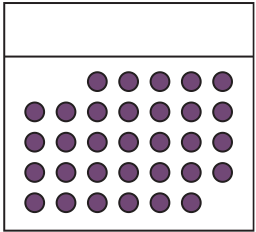 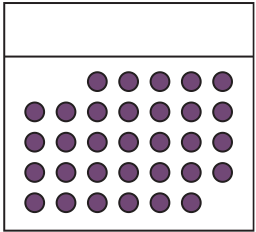 Isoniazid, pyrazinamide, moxifloxacin should be familiar – these medicines have been used for a long time and already available in most TB programs; the only new formulation is a 300 mg rifapentine tablet made by Lupin.
Impact on pill burden and cost – pill burden goes from 4 up to 6–9 tablets per day (until we get an FDC); regimen cost goes from US$40 to US$200, but there are two less months of human and other resources.
4 H P M Z – four months of daily treatment with isoniazid, rifapentine, moxifloxacin + pyrazinamide for the first two months.
Compared to the six-month regimen, rifapentine replaces rifampicin and moxifloxacin replaces ethambutol.
We don’t yet have a fixed-dose combination (FDC) for this regimen, but it can be given using existing quality assured formulations.
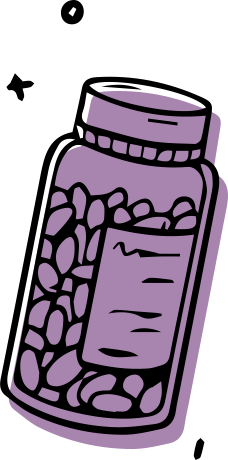 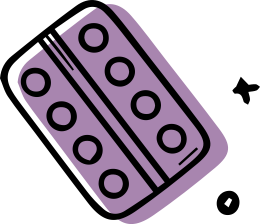 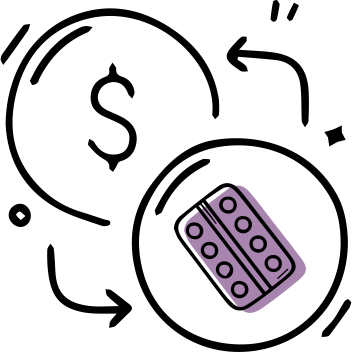 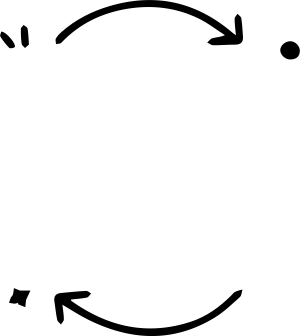 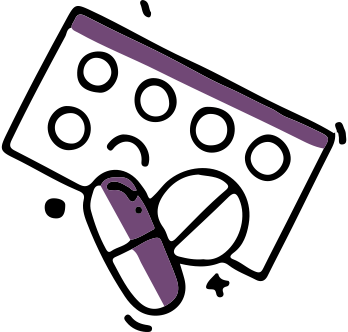 HOW IS DRUG-SENSITIVE TB DISEASE TREATED? SHINE
SHINE
MONTH 2+2
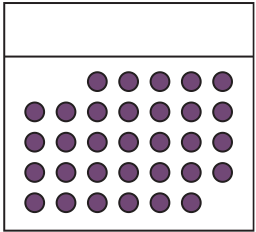 4 H R Z [E] – four months of daily treatment with isoniazid and rifampicin + pyrazinamide (and ethambutol in certain situations) for the first two months.
This regimen is identical to the 6-month standard of care regimen in place for the last 50+ years, you use the exact same pediatric formulations, except the continuation phase of treatment is 2 months shorter.
Ethambutol [E] is in brackets because it is added to the regimen in some settings, e.g., where there is a high prevalence of isoniazid resistance and / or HIV co-infection. 
The daily pill burden remains the same, but the cost of the regimen is less because you need two less months of medicines and human and other resources.
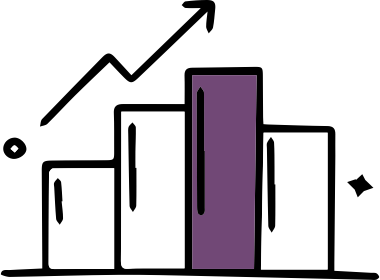 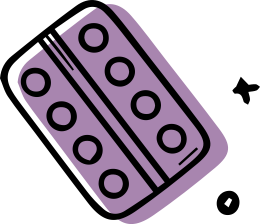 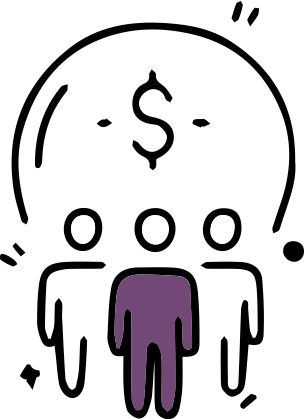 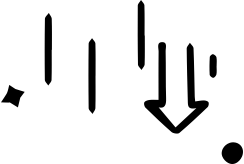 6 MONTHS
6 MONTHS
4 MONTHS
4 MONTHS
WHO IS ELIGIBLE FOR THE 4 MONTH TREATMENT REGIMENS?
S31/A5349
SHINE
S31/A5349
SHINE
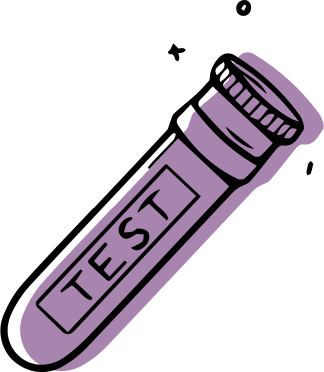 “Non-severe” TB is smear negative and limited to the lymph nodes or confined to one lobe of the lungs without cavitation (determined by x-ray).
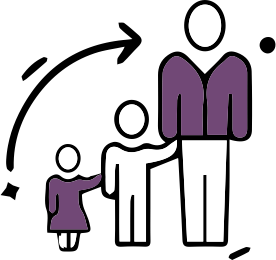 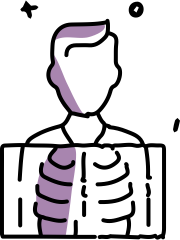 Adults and adolescents down to 12 years old are eligible for the 4-month rifapentine- and moxifloxacin-containing regimen from TBTC Study 31 / ACTG A5349
Children 0-16 years old with “non-severe” TB are eligible for the 4-month regimen from the SHINE trial
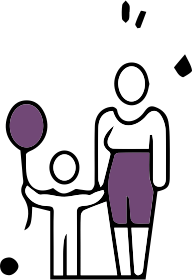 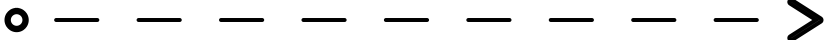 CLHIV are eligible for the 4-month regimen if they are determined to have non-severe TB
These factors combined indicate a smaller amount of TB bacteria in the child’s body necessitating a shorter duration of treatment.
PLHIV are eligible for the 4-month regimen, but people on DTG-based ART might require dose adjustment during TB treatment.
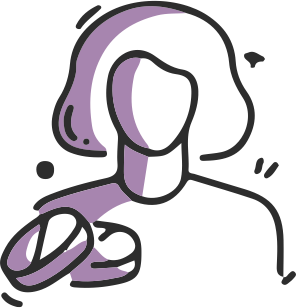 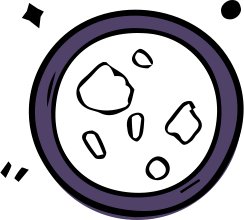 THE SCIENCE TO BACK IT UP:TBTC Study 31 / ACTG A5349
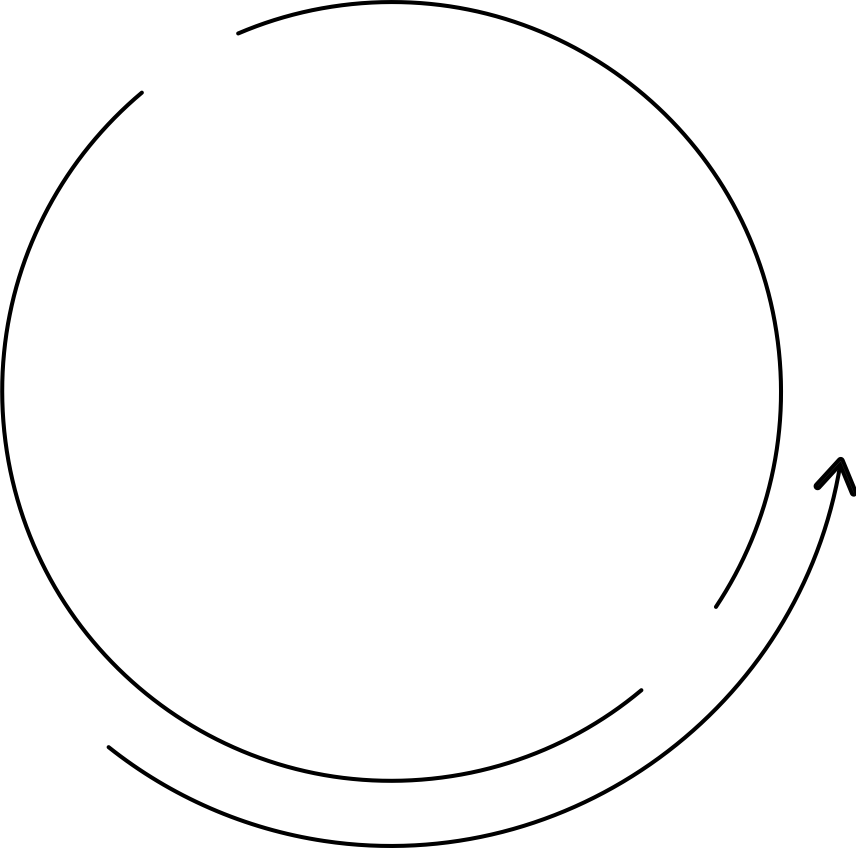 After 1.5 years of follow-up…
The four-month regimen with rifapentine and moxifloxacin was noninferior to the six-month standard of care – both regimens cured ~90% of people. 
The four-month regimen with rifapentine and moxifloxacin was as safe as the six-month regimen (i.e., the number of adverse events and deaths were similar between the two regimens).
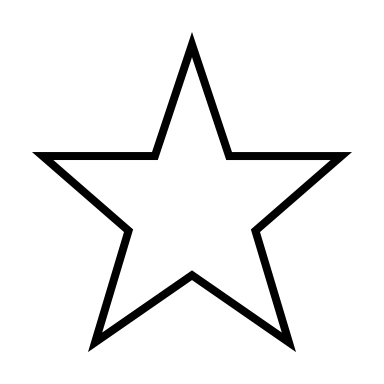 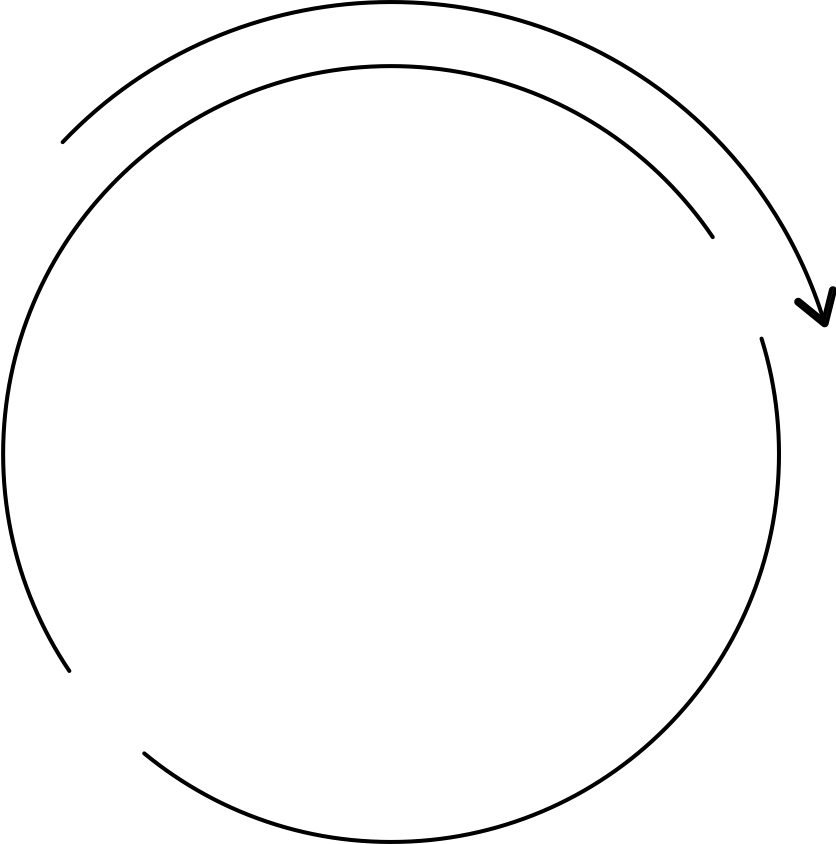 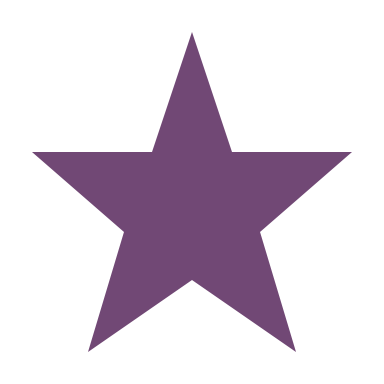 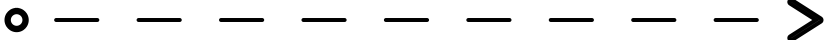 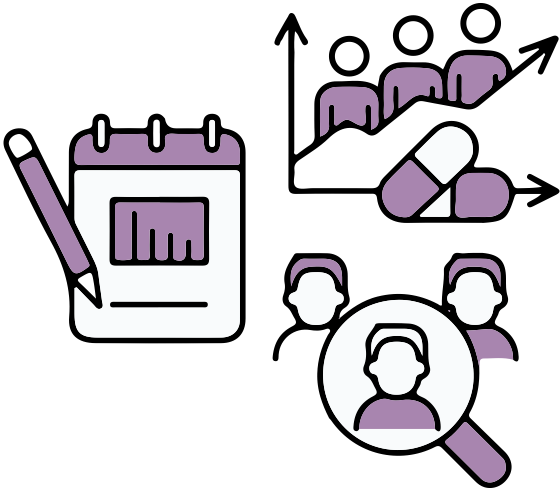 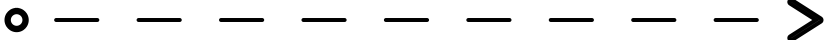 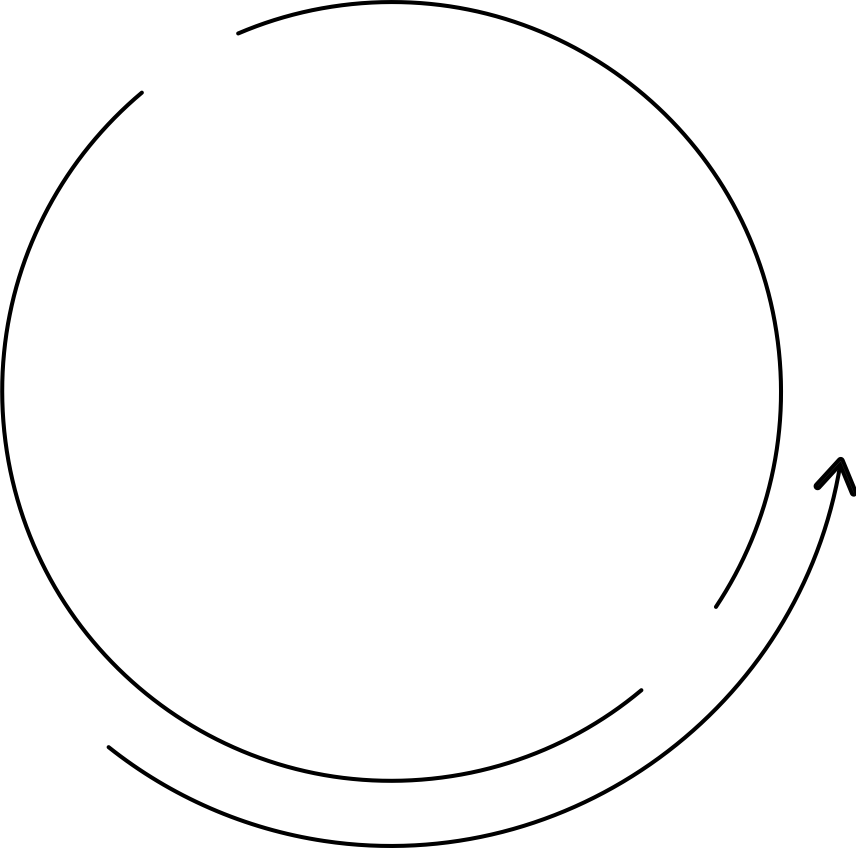 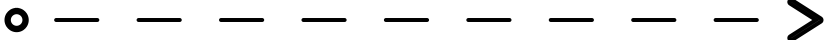 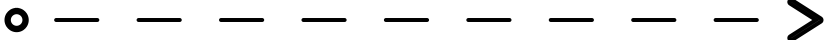 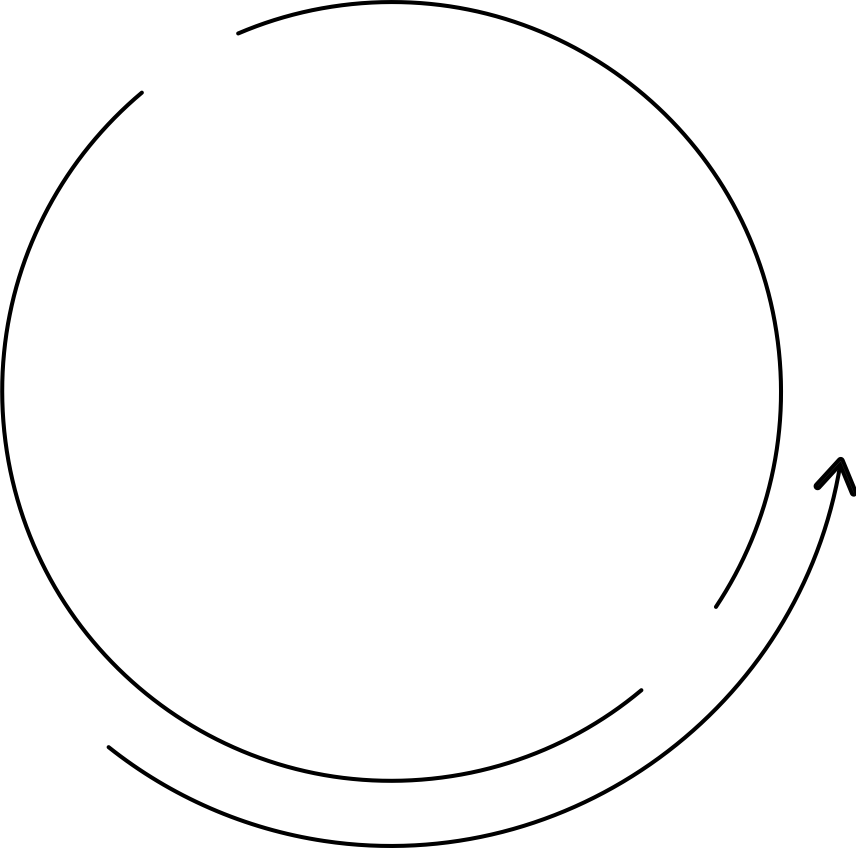 2,516
4HPMZ
4HPZE
6HRZE
2,516
4HPMZ
4HPZE
6HRZE
participants randomized
H = isoniazid | P = rifapentine | M = moxifloxacin | Z = pyrazinamide | E = ethambutol | R = rifampicin
THE SCIENCE TO BACK IT UP:SHINE - Shorter Treatment for Minimal Tuberculosis in Children
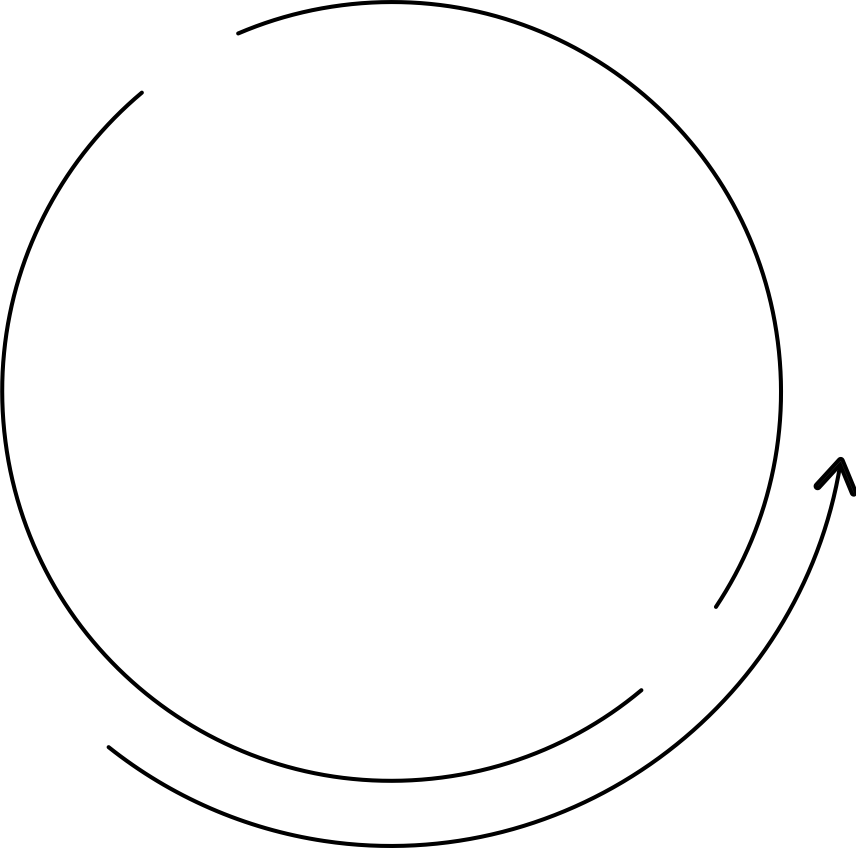 After 1.5 years of follow-up…
Four months of treatment was shown to be noninferior to six months of treatment for non-severe drug-sensitive TB in children – both regimens cured ~93% of children. 
In terms of safety, there were no differences observed between four versus six months.
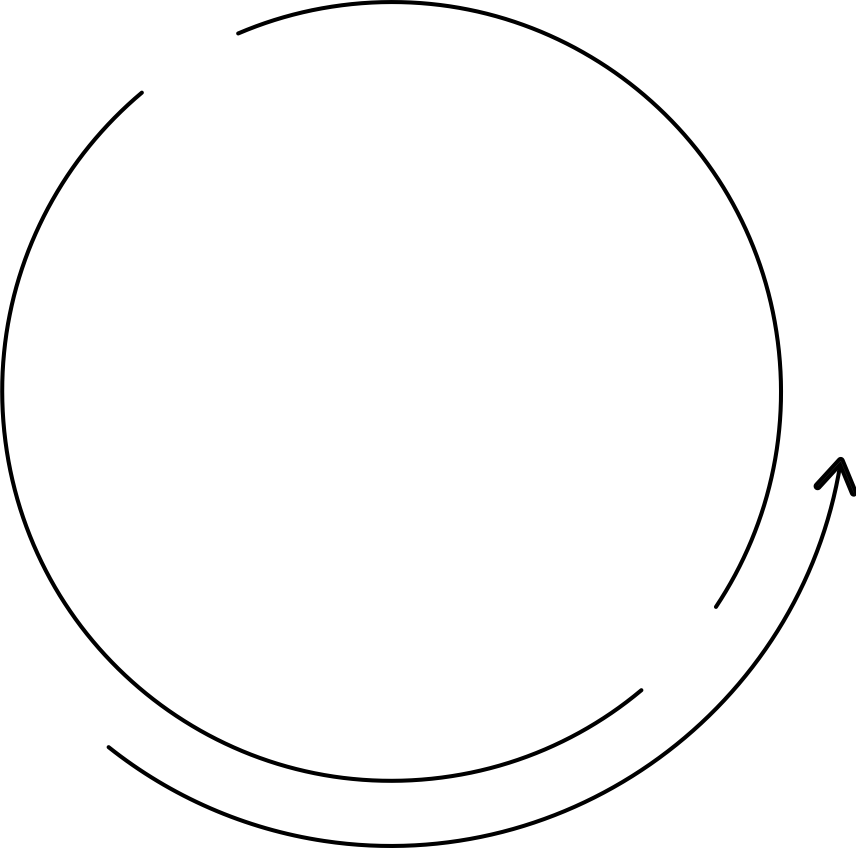 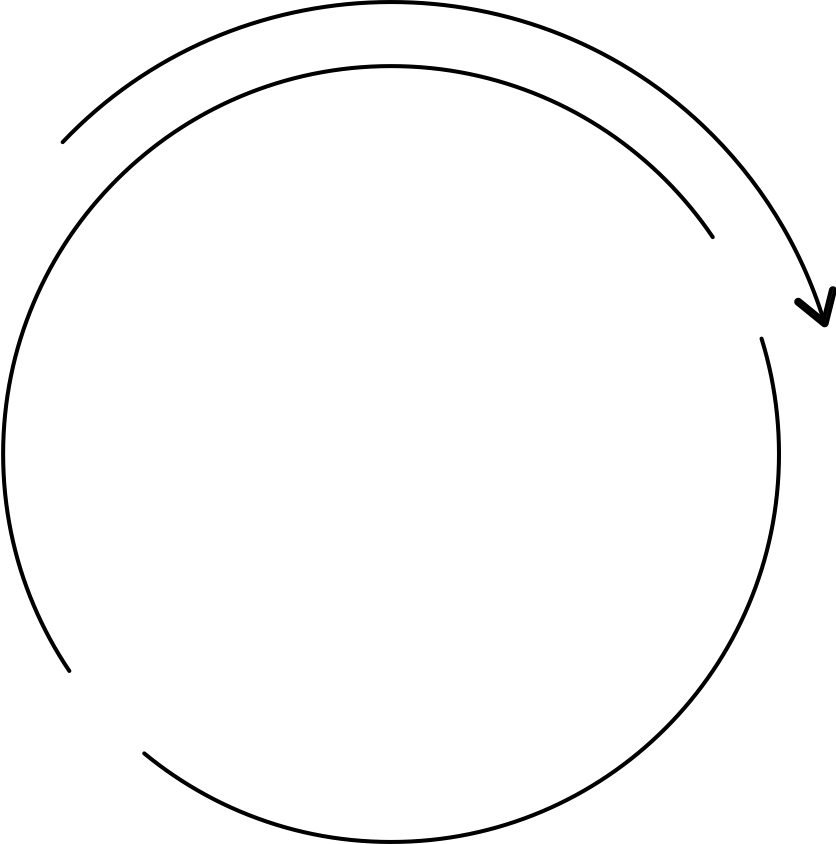 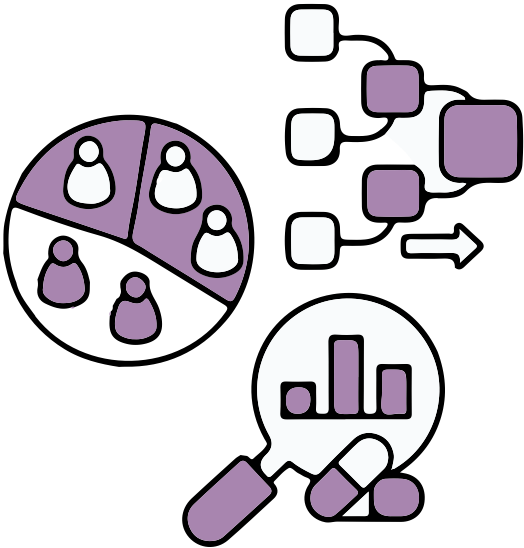 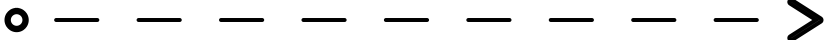 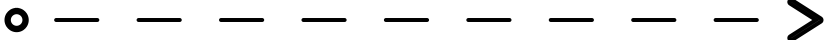 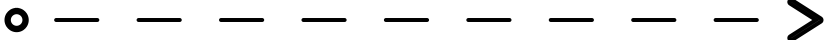 1,204
4HRZ[E]
6HRZ[E]
1,204
4HRZ[E]
6HRZ[E]
participants randomized
H = isoniazid | Z = pyrazinamide | E = ethambutol | R = rifampicin
“4”
RESEARCH PRIORITIES FOR THE “4”
Ensure younger adolescents, children, and pregnant people can safely take the 4-month HPMZ regimen
Ensure P/CLHIV can safely take the 4-month HPMZ regimen with ARVs
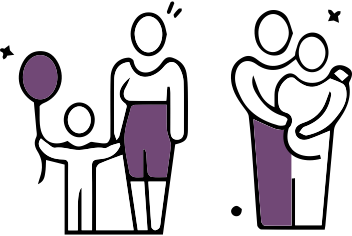 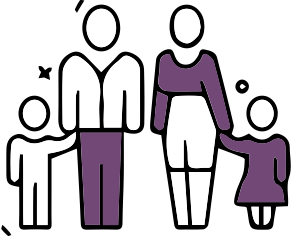 Evaluate preferences and needs of the target populations to see what they want and will use
Evaluate risk factors or populations that would benefit from treatment extensions
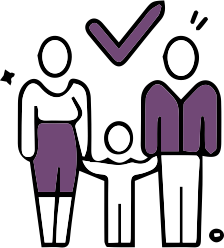 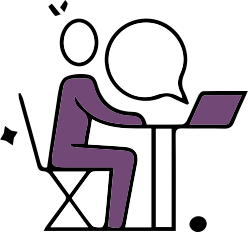 ?
S31/A5349
WHAT FORMULATIONS DO WE HAVE? S31/A5349
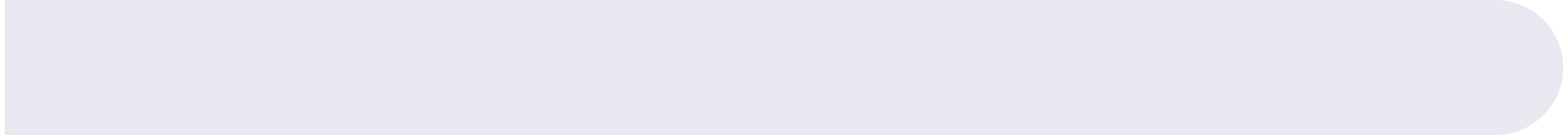 = Moxifloxacin
= Rifapentine (RPT)
= Pyrazinamide
= FDC
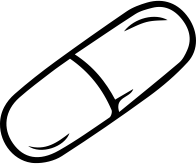 = Isoniazid (INH)
Pill count with tablets of rifapentine = 150mg, isoniazid = 300mg, moxifloxacin = 400mg, pyrazinamide = 500mg
RPT-150


Pill count with tablets of rifapentine/isoniazid/moxifloxacin (300/75/100mg), pyrazinamide = 500mg
3-FDC
Pill count with tablets of rifapentine = 300mg, isoniazid = 300mg, moxifloxacin = 400mg, pyrazinamide = 500mg
RPT-300


Pill count with tablets of rifapentine/isoniazid/moxifloxacin/pyrazinamide (300/75/100/375mg)
4-FDC
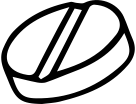 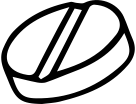 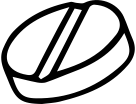 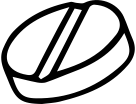 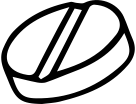 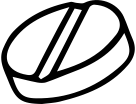 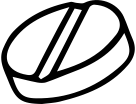 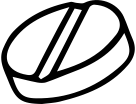 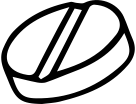 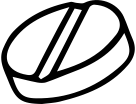 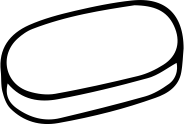 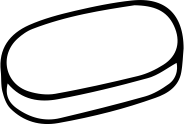 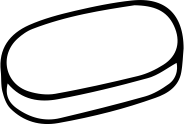 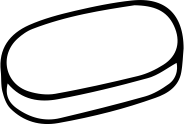 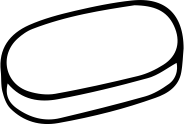 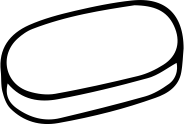 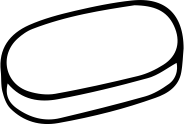 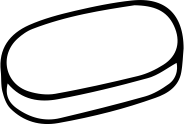 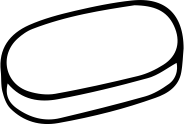 CURRENT SCENARIO
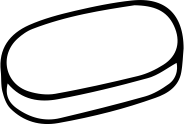 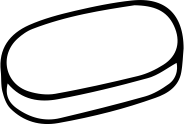 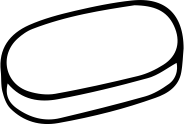 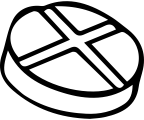 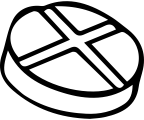 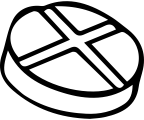 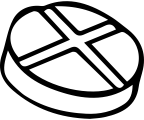 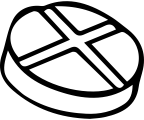 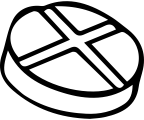 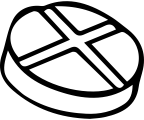 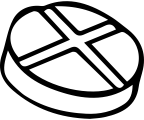 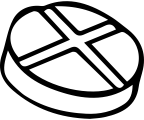 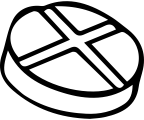 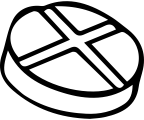 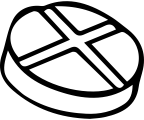 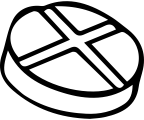 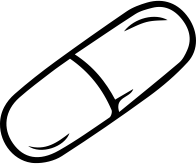 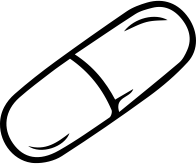 FUTURE SCENARIO
HOW MUCH DO THEY COST?S31/A5349
S31/A5349
$163
$240
$240
$163
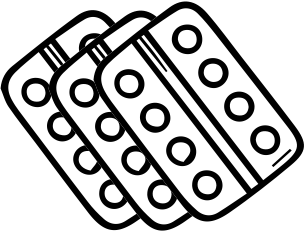 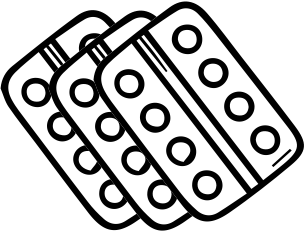 Sanofi
150 mg standalone P tablet
US$6.00 / 24-tablet blister pack
US$240 for S31 regimen
Lupin
300 mg standalone P tablet
US$33.90 / 100-tablet pack
US$163 for S31 regimen
*Estimated regimen prices are calculated using the average weighted price for each medicine (average weighted price account for the different prices for each supplier of that medicine weighted by the market share allocation received from each GDF tender).
S
S
S
S
S
STAFF, STUFF, SPACE, SYSTEMS, SUPPORT
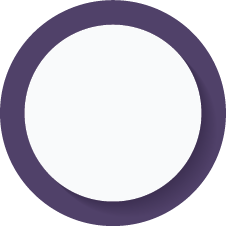 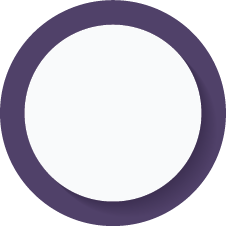 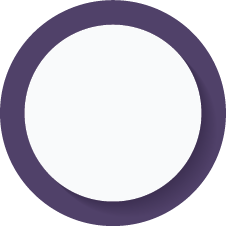 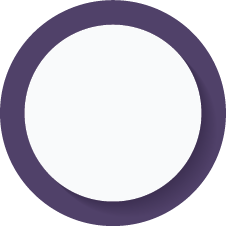 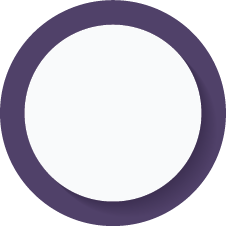 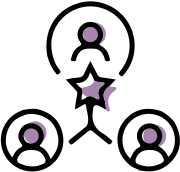 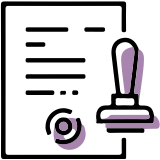 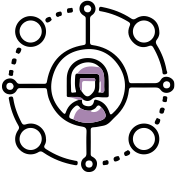 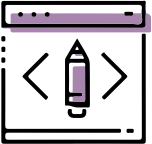 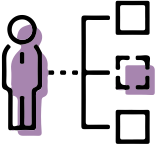 SYSTEMS
Updated national guidelines, medicines lists, and healthcare worker trainings; drug registration or waivers via National Regulatory Authorities; updated tenders to procure “stuff” to support treatment.
STAFF
Healthcare & community workers to conduct clinic and community based active case finding; to conduct TB treatment literacy & to support people requiring treatment.
STUFF 
TB tests to diagnose TB and drug-resistance and to monitor treatment; fixed-dose combination formulations to support the four-month rifapentine- and moxifloxacin-containing regimen.
SPACE
A place for people undergoing TB testing; to collect treatment regimens; to meet with healthcare providers.
SUPPORT
Patient-centered models for administering TB treatment, including nutritional, psychosocial and other packages that ensure a holistic approach to treatment support.
WHAT CAN CIVIL SOCIETY ORGS & COMMUNITY GROUPS DO?
Push for expanded access to chest x-ray important for determining child eligibility for the 4-month SHINE regimen, and rapid drug-susceptibility testing important for detecting resistance to the rifamycins and moxifloxacin.
Monitor 4-month regimens availability and implementation (e.g., via community led monitoring mechanisms). 
Create demand for four-month regimens in communities. 
Ask governments to scale-up four-month regimens via patient-centered systems of care.
Push for 4-month regimens to be included in National Guidelines and Strategic Plans (NSPs) and program budgets.
Advocate for affordable fixed dose combination formulations for the 4-month rifapentine- and moxifloxacin-containing regimen. 
Encourage acceleration of research necessary to determine the dose and safety of the 4-month rifapentine- and moxifloxacin-containing regimen in children.
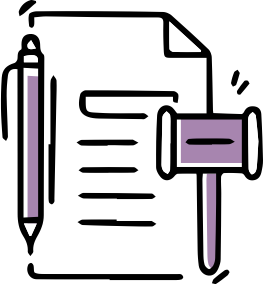 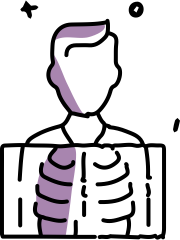 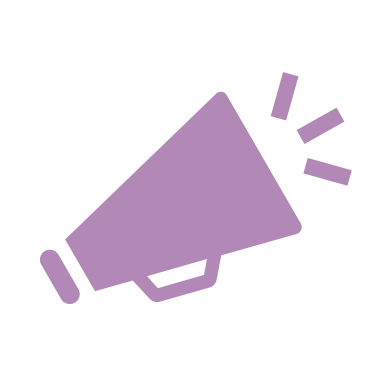 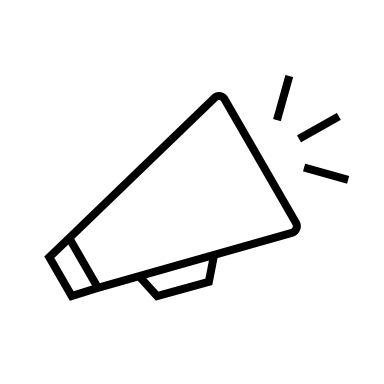 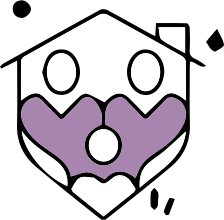 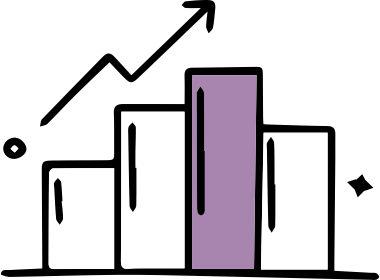 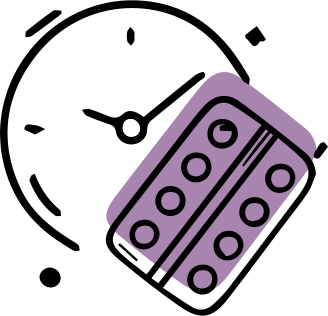 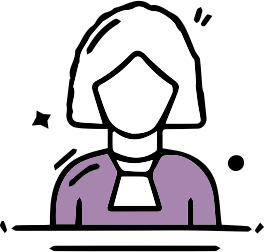 NEXT STEPS
OTHER IDEAS FOR NEXT STEPS? COUNTRY SPECIFIC CONSIDERATIONS?COUNTRY SPECIFIC OPPORTUNITES?
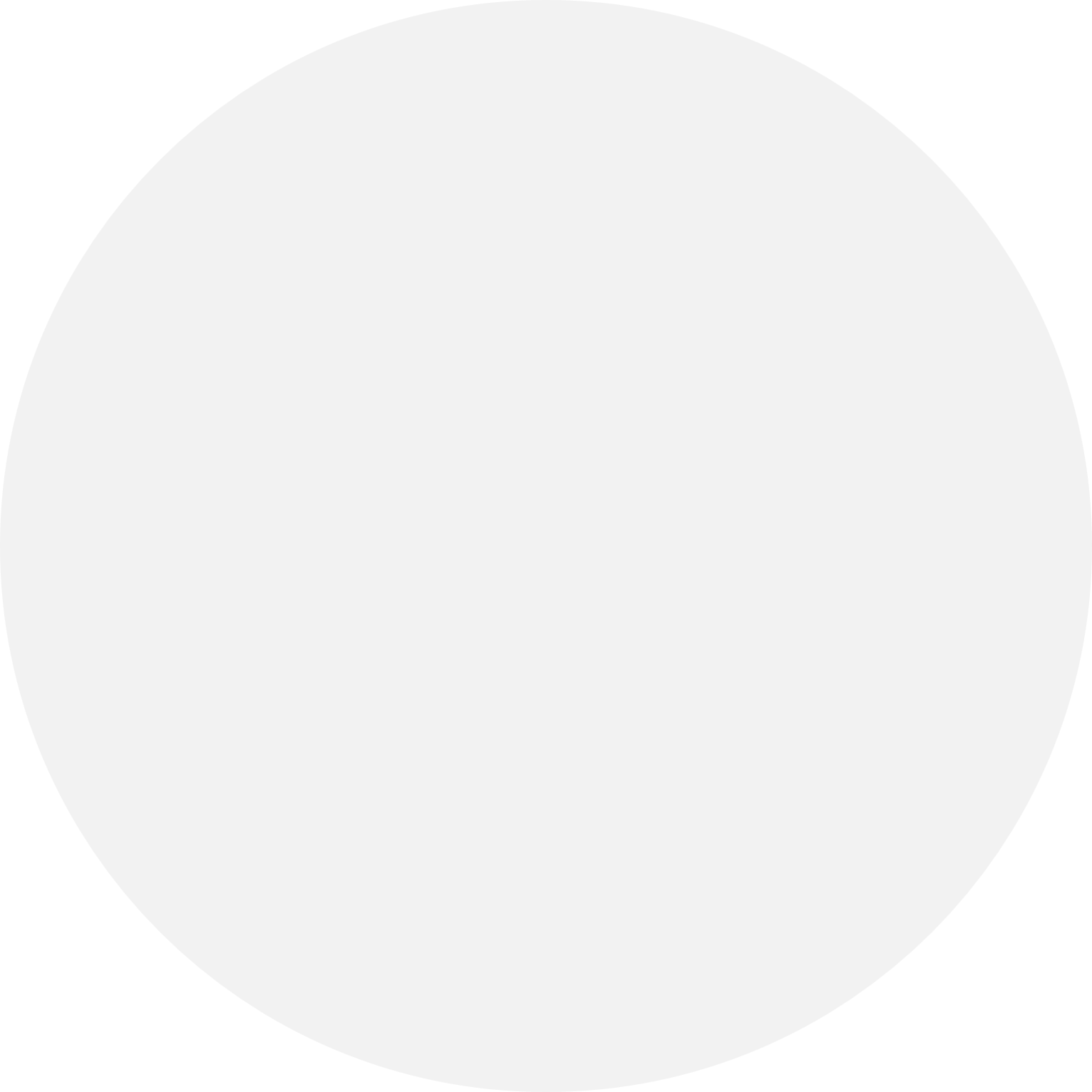 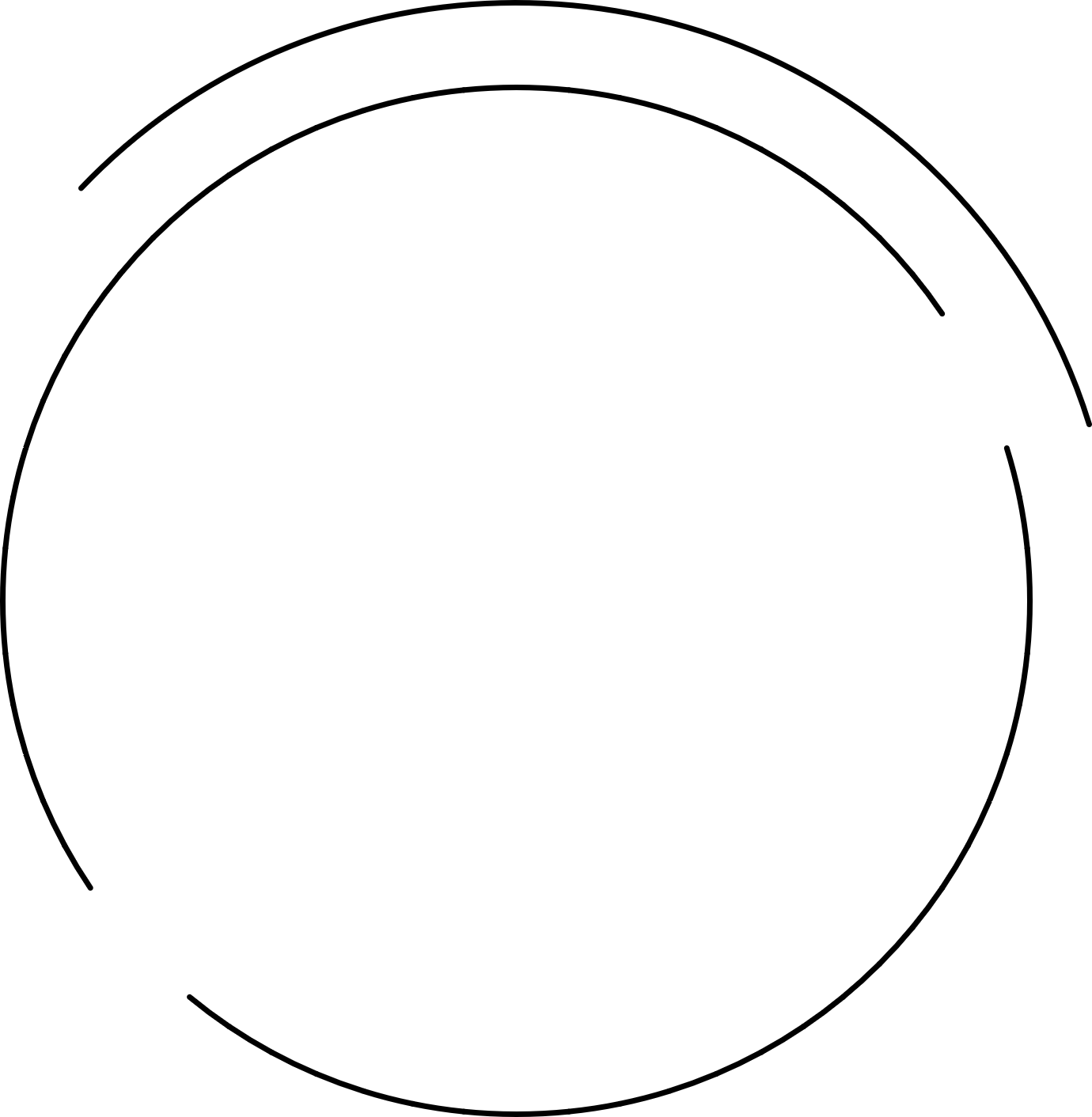 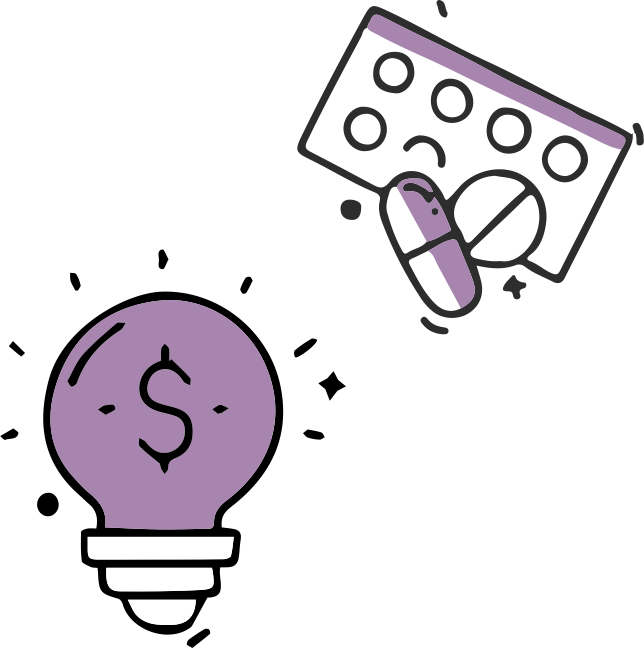 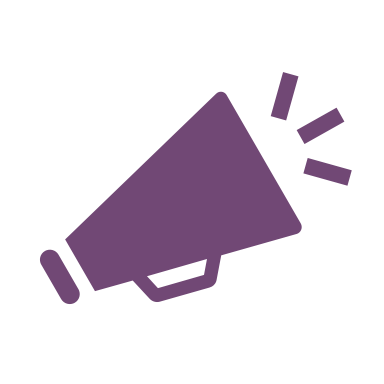 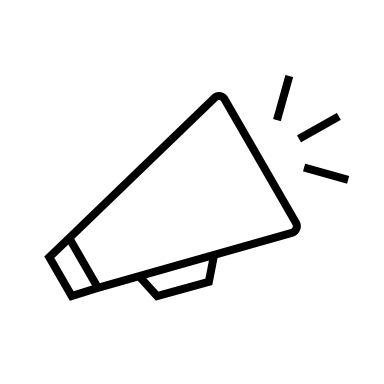 CAMPAIGN RESOURCES (1/3)ACTIVIST GUIDES
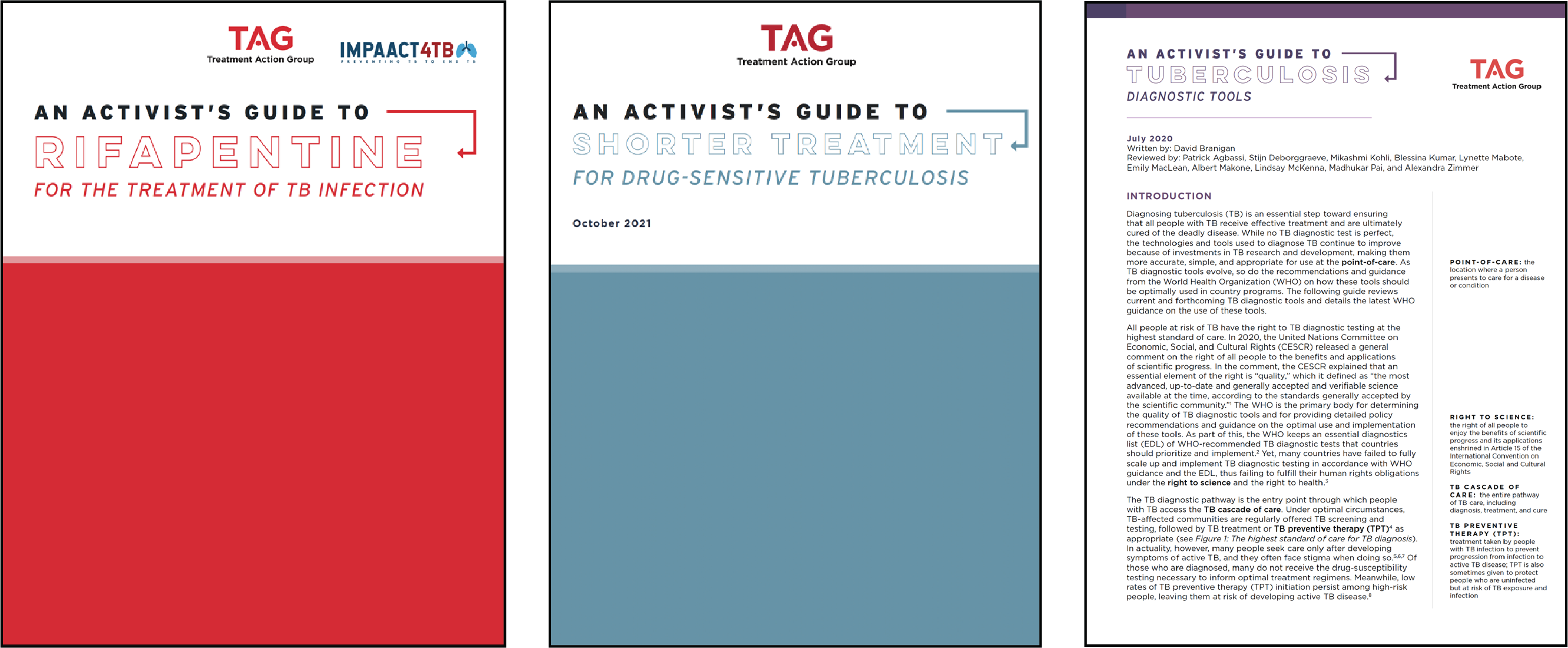 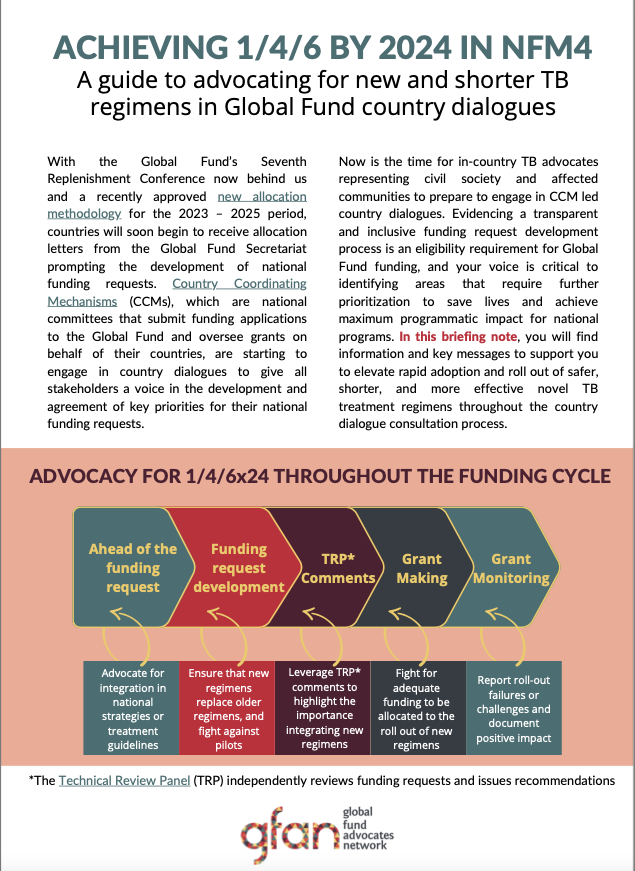 An Activist’s Guide to Rifapentine for TB Infection:
https://www.treatmentactiongroup.org/publication/an-activists-guide-to-rifapentine-for-the-treatment-of-tb-infection/
An Activist’s Guide to Shorter Treatment for Drug-Sensitive Tuberculosis:
https://www.treatmentactiongroup.org/publication/an-activists-guide-to-shorter-treatment-for-drug-sensitive-tuberculosis/
An Activist’s Guide to Tuberculosis Diagnostic Tools:
https://www.treatmentactiongroup.org/publication/an-activists-guide-to-tuberculosis-diagnostic-tools/
GFAN Advocacy Briefs:
https://www.globalfundadvocatesnetwork.org/resource/advocacy-guides-to-1-4-6x24-shorter-regimens-for-tb/
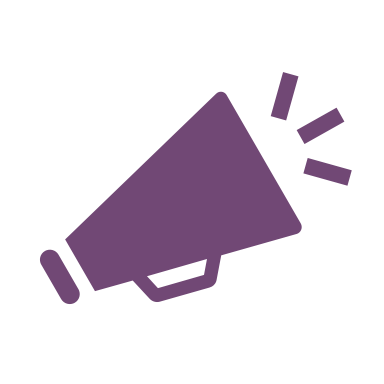 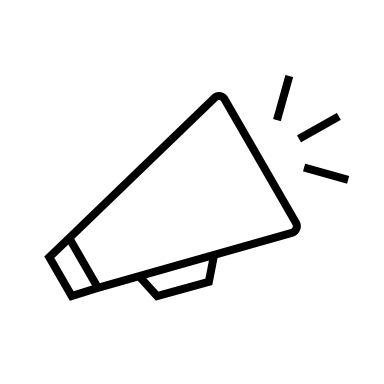 CAMPAIGN RESOURCES (2/3)LANDMARK STUDIES
Four-Month Rifapentine Regimens with or without Moxifloxacin for Tuberculosis 
Dorman SE, Nahid P, Kurbatova EV, et al. Four-Month Rifapentine Regimens with or without Moxifloxacin for Tuberculosis. N Engl J Med. 2021 May 6;384(18):1705-1718. doi: 10.1056/NEJMoa2033400.
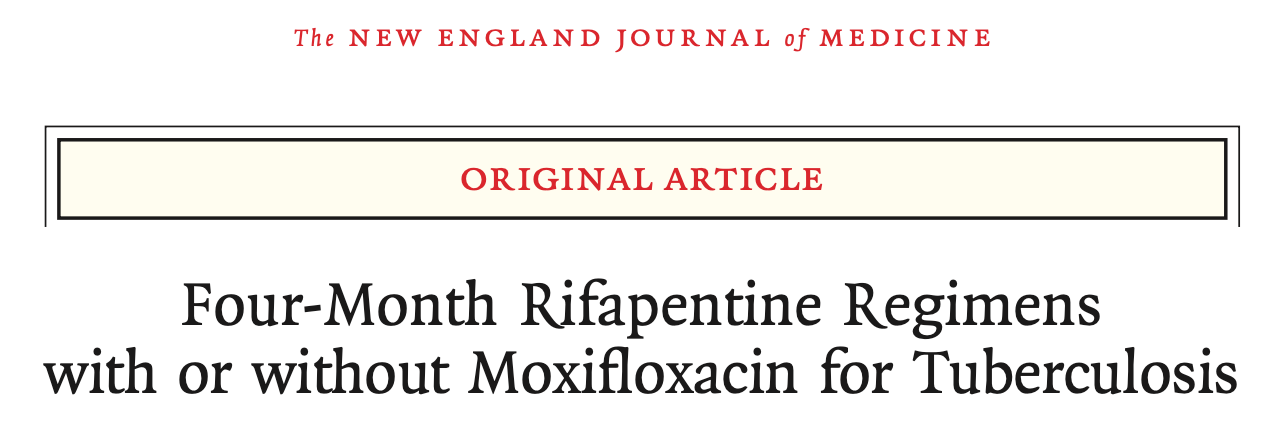 Shorter Treatment for Nonsevere Tuberculosis in African and Indian Children 
Turkova A, Wills GH, Wobudeya E, et al. Shorter Treatment for Nonsevere Tuberculosis in African and Indian Children. N Engl J Med. 2022 Mar 10;386(10):911-922. doi: 10.1056/NEJMoa2104535.
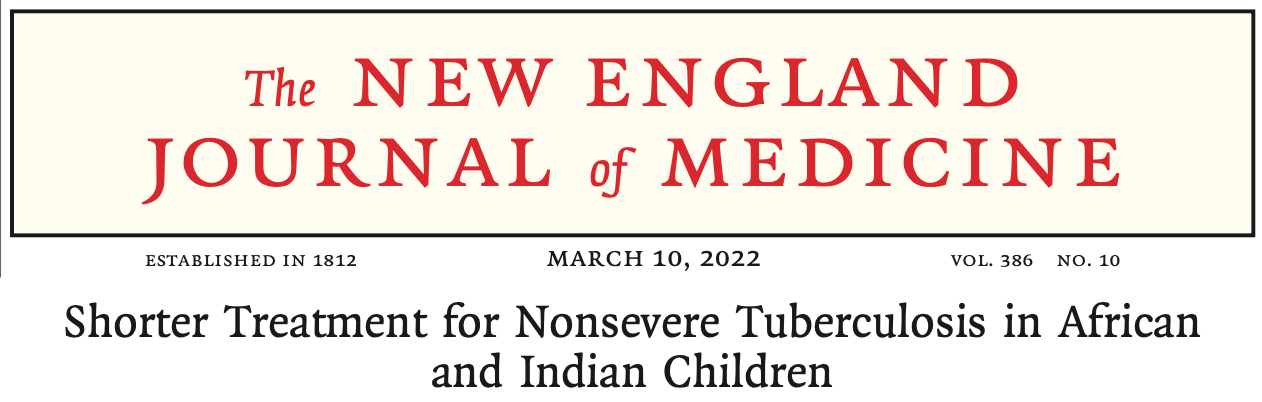 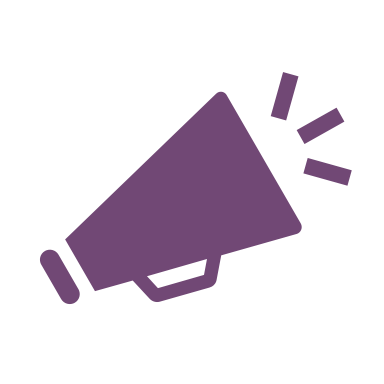 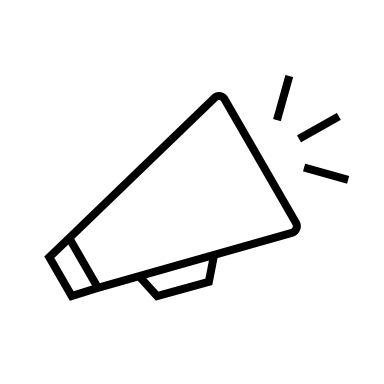 CAMPAIGN RESOURCES (3/3)WORLD HEALTH ORGANIZATION GUIDELINES+
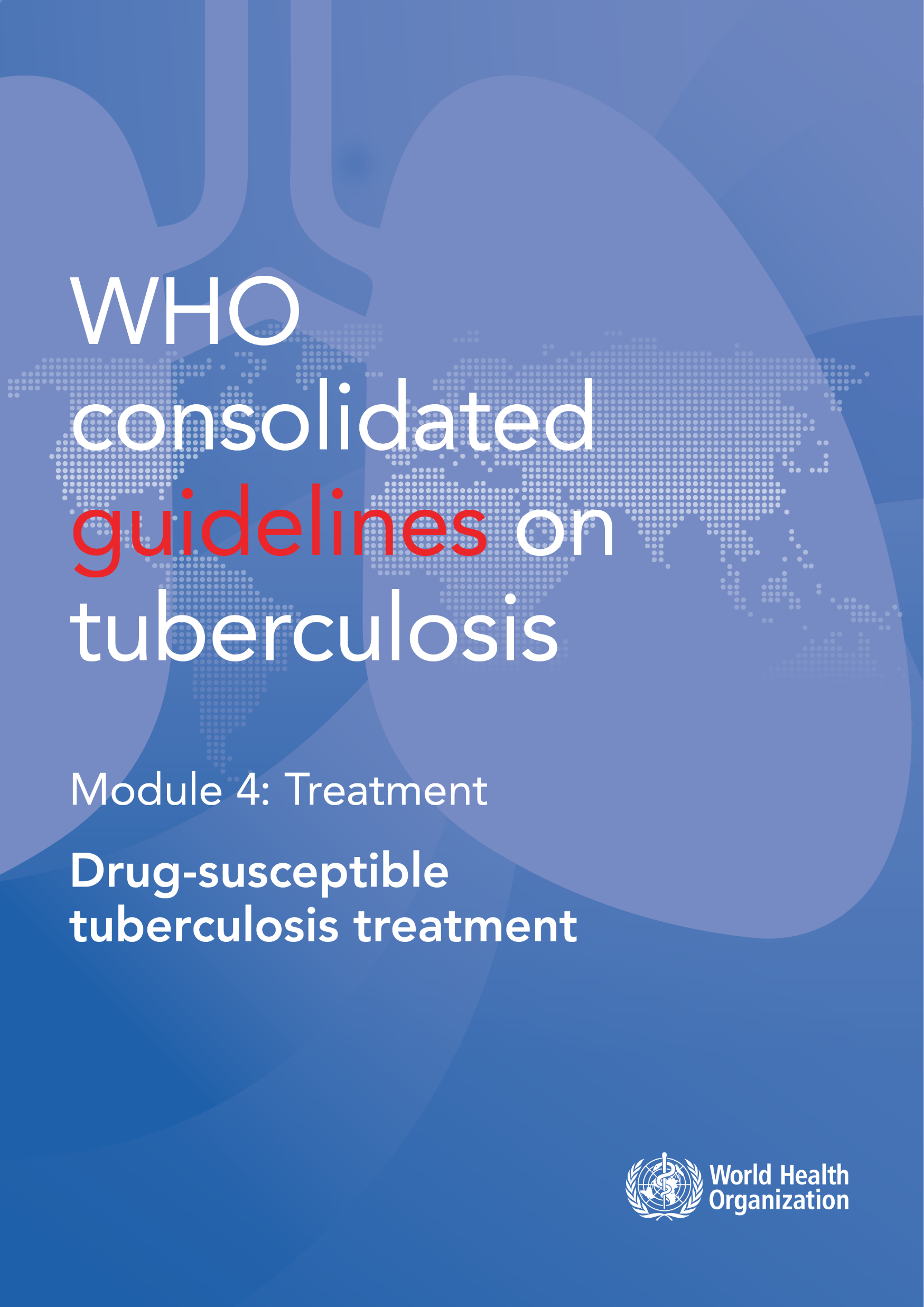 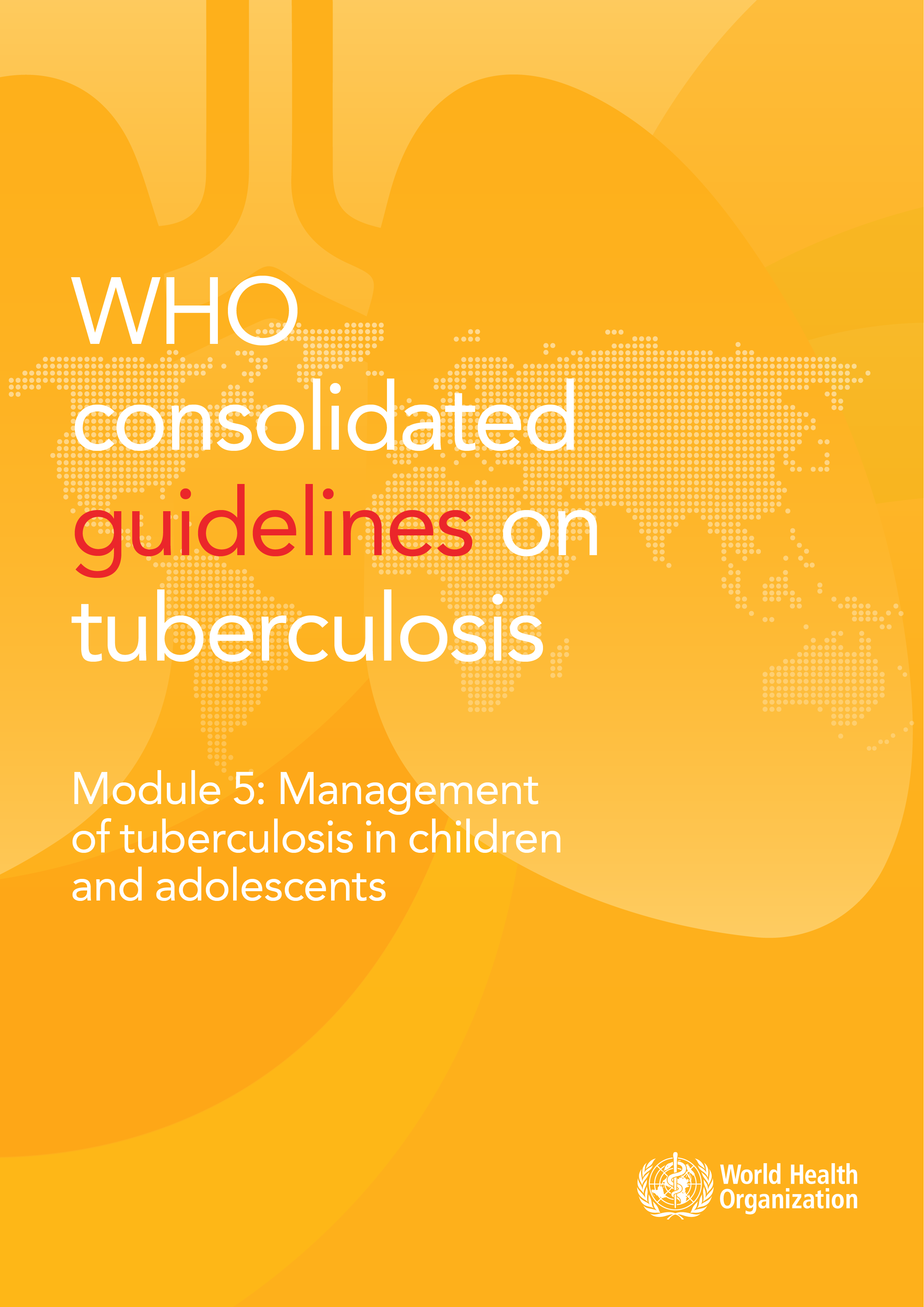 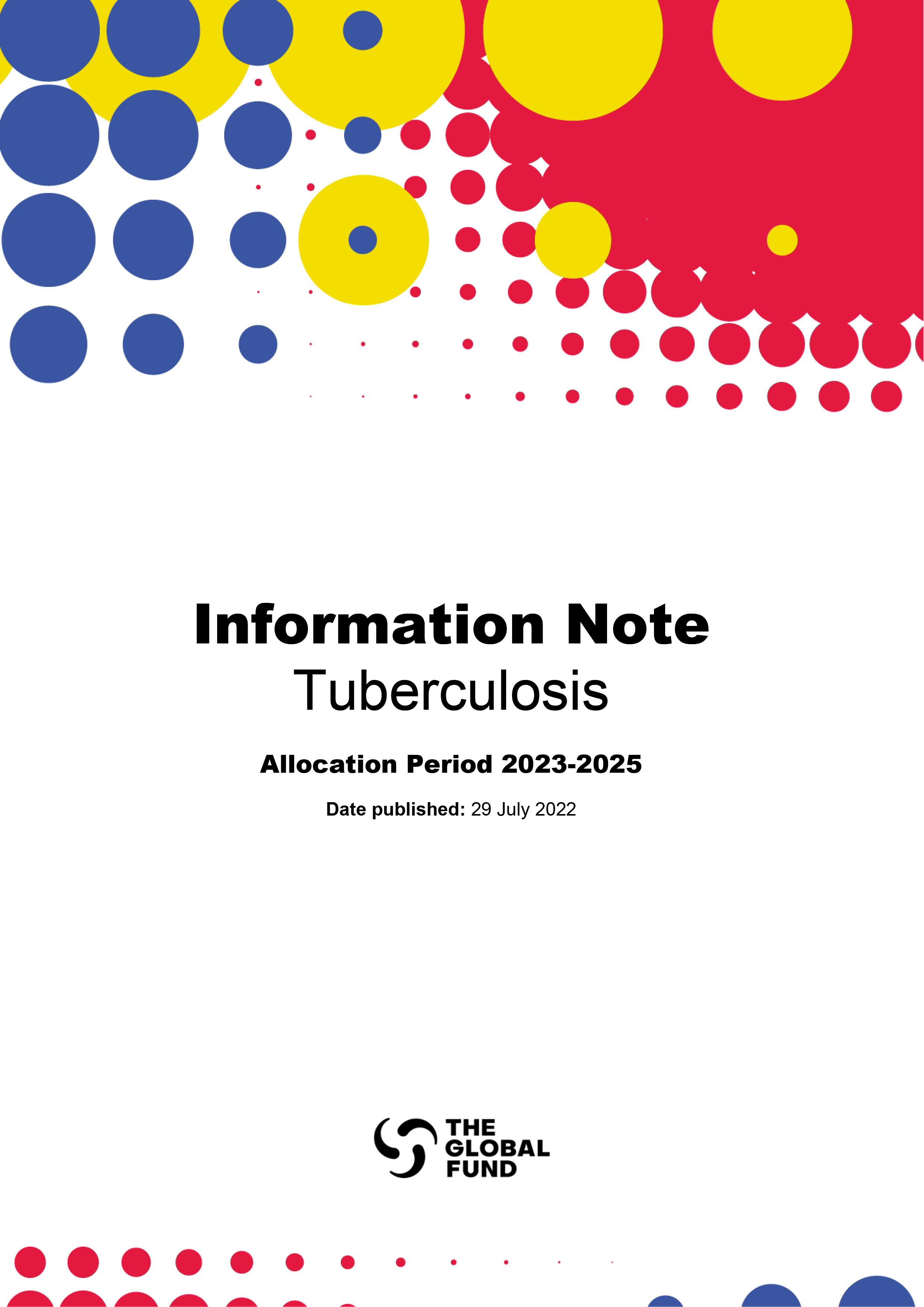 WHO Consolidated Guidelines on Tuberculosis, Module 4: Treatment - Drug-Susceptible Tuberculosis Treatment:
https://www.who.int/publications/i/item/9789240048126
WHO consolidated guidelines on tuberculosis Module 5: Management of tuberculosis in children and adolescents:
https://www.who.int/publications/i/item/9789240046764
Global Fund Tuberculosis Information Note, Allocation Period 2023–2025:
https://www.theglobalfund.org/media/4762/core_tuberculosis_infonote_en.pdf
These slides were developed by Treatment Action Group (TAG) and reviewed by members of the 1/4/6x24 Campaign Coalition, an international network of TB survivors, researchers, clinicians, activists, and civil society professionals who advocate for communities affected by TB. Their institutional affiliations include:
Treatment Action Group (TAG)			Lean on Me FoundationPartners In Health (PIH)				TB Women GlobalMédecins Sans Frontières (MSF)			Wote Youth Development ProjectsGlobal Coalition of TB Advocates (GCTA)		Zambia Association for Prevention of HIV and TB (ZAPHIT)Treatment Action Campaign (TAC)			SMART4TB ConsortiumGlobal TB Community Advisory Board (TB CAB)Stop TB PartnershipSurvivors Against TBResults CanadaThe Sentinel Project on Pediatric Drug-Resistant TBWe Are TBTBPPM Learning NetworkAsia Pacific Counsel of AIDS Service Organizations (APCASO)African Coalition on TB (ACT)TB Europe Coalition (TBEC)
O’Neill Institute for National and Global Health Law at Georgetown University
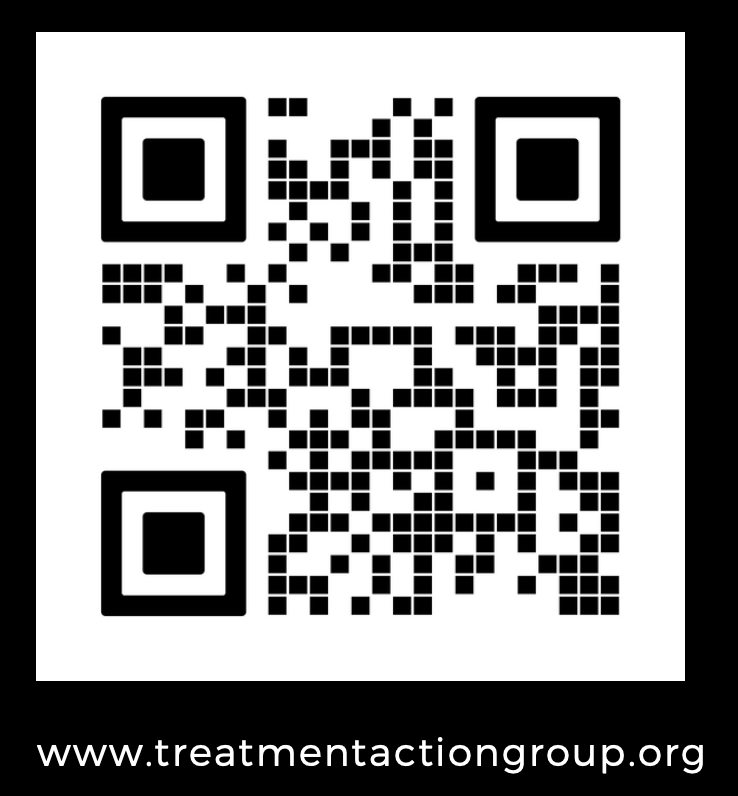 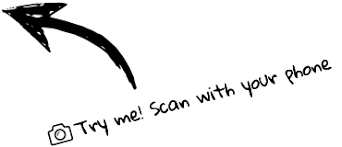 FOR MORE INFORMATION, AND TO FIND COMMITMENTS AND OTHER CAMPAIGN RESOURCES